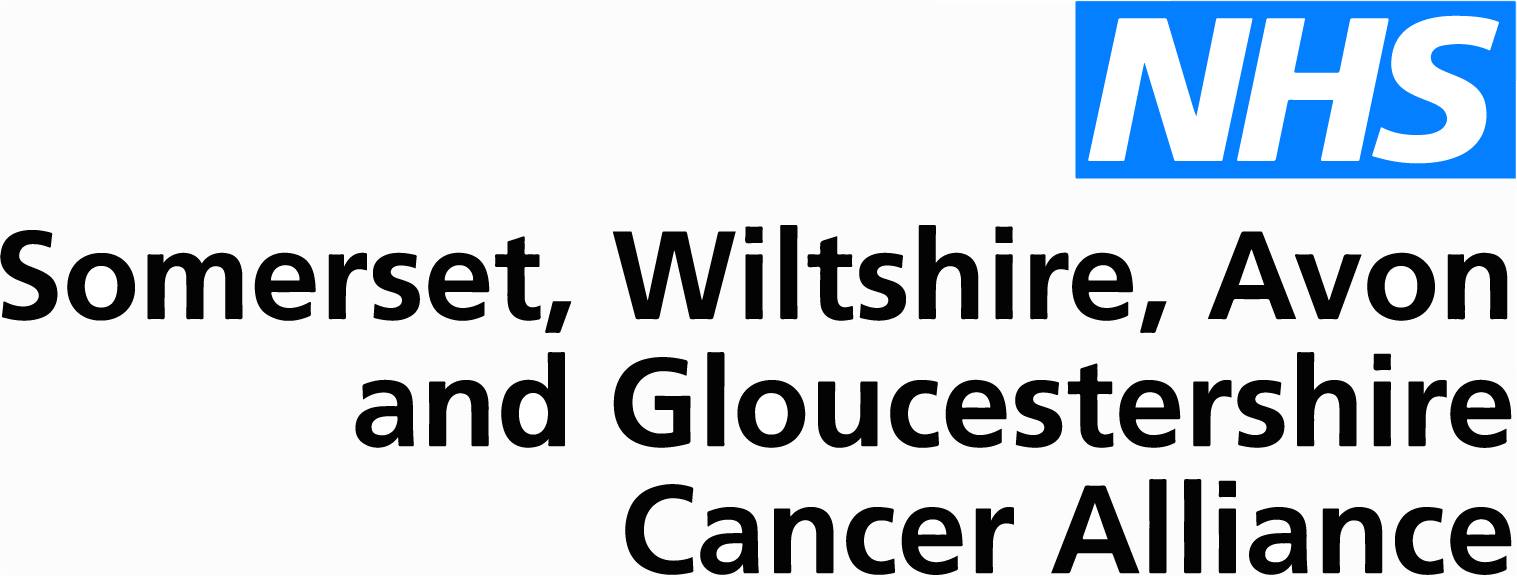 SWAG OG RDS Update
21/01/2022
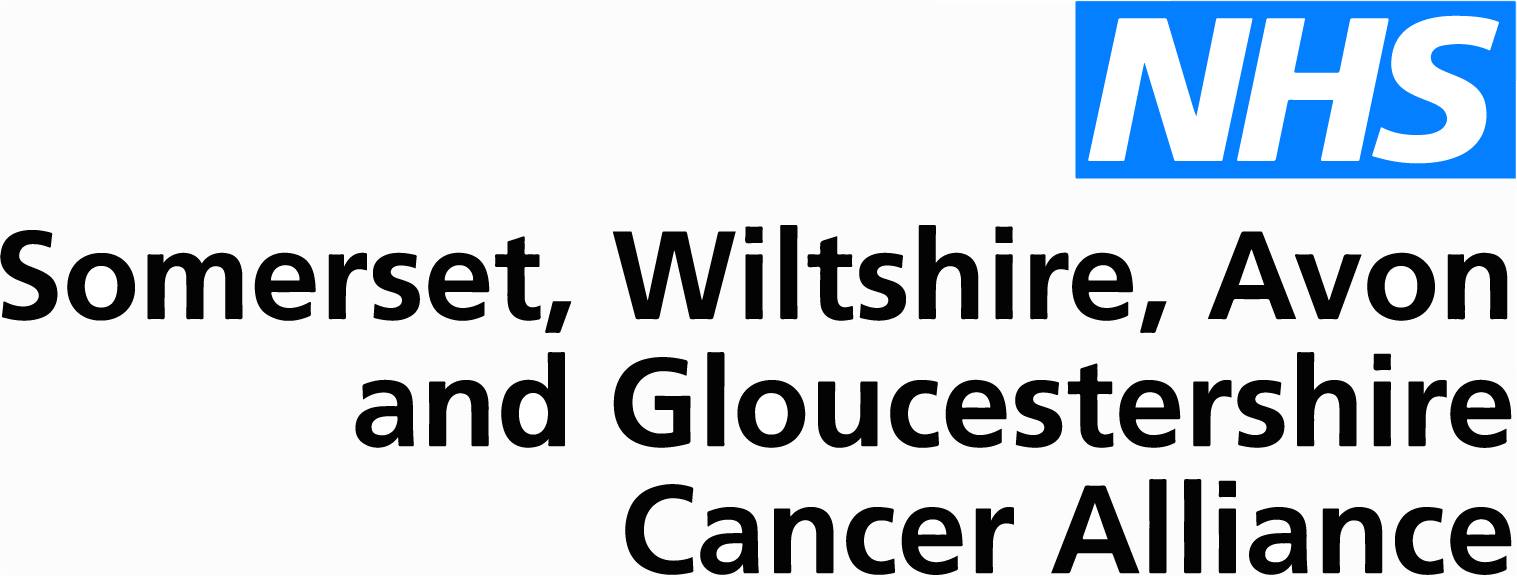 RDS Overview
7 Key Principles that need to be embedded into the RDS Pathways
Aim to meet the FDS 28 day target 
As part of the Long Term Plan, all pathways must be RDS pathways by end of 23/24
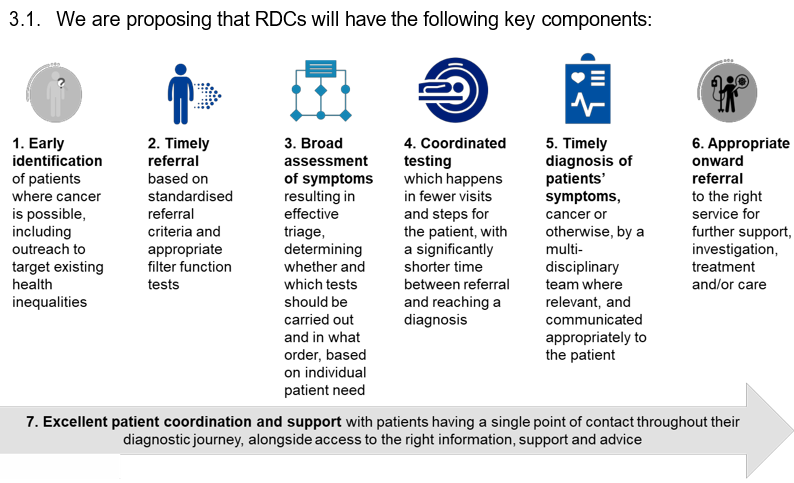 RDS Overview – Best Practice Timed Pathway
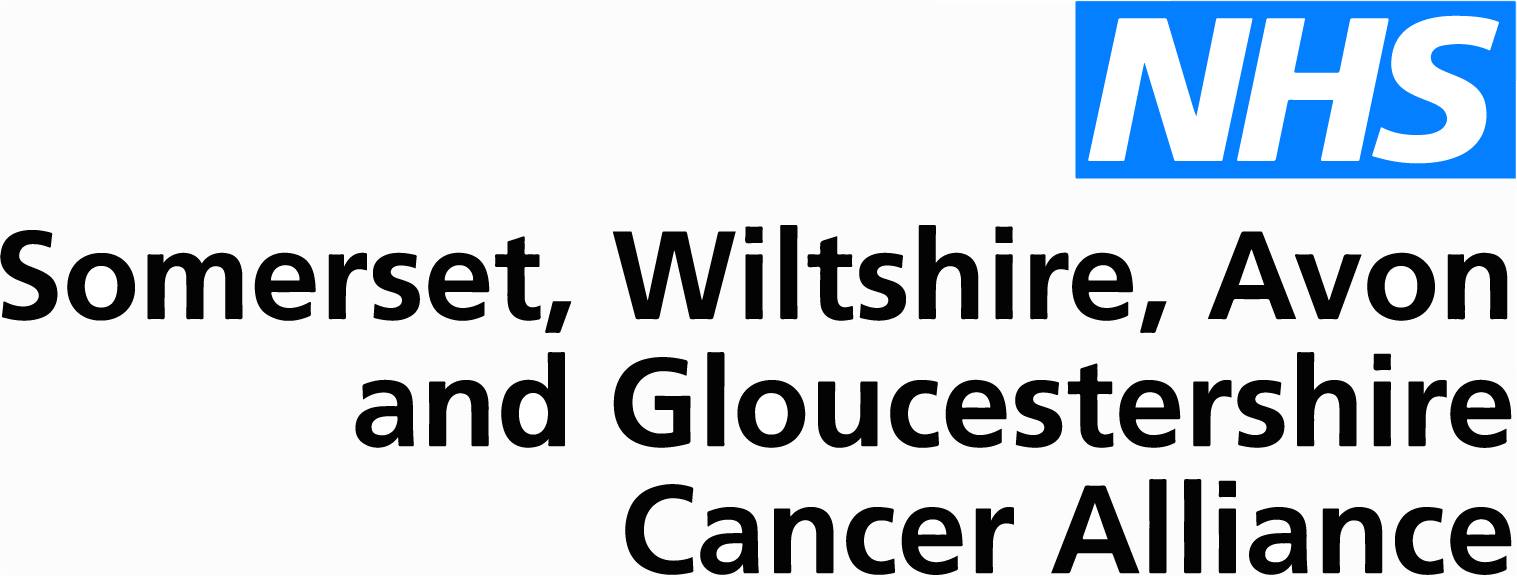 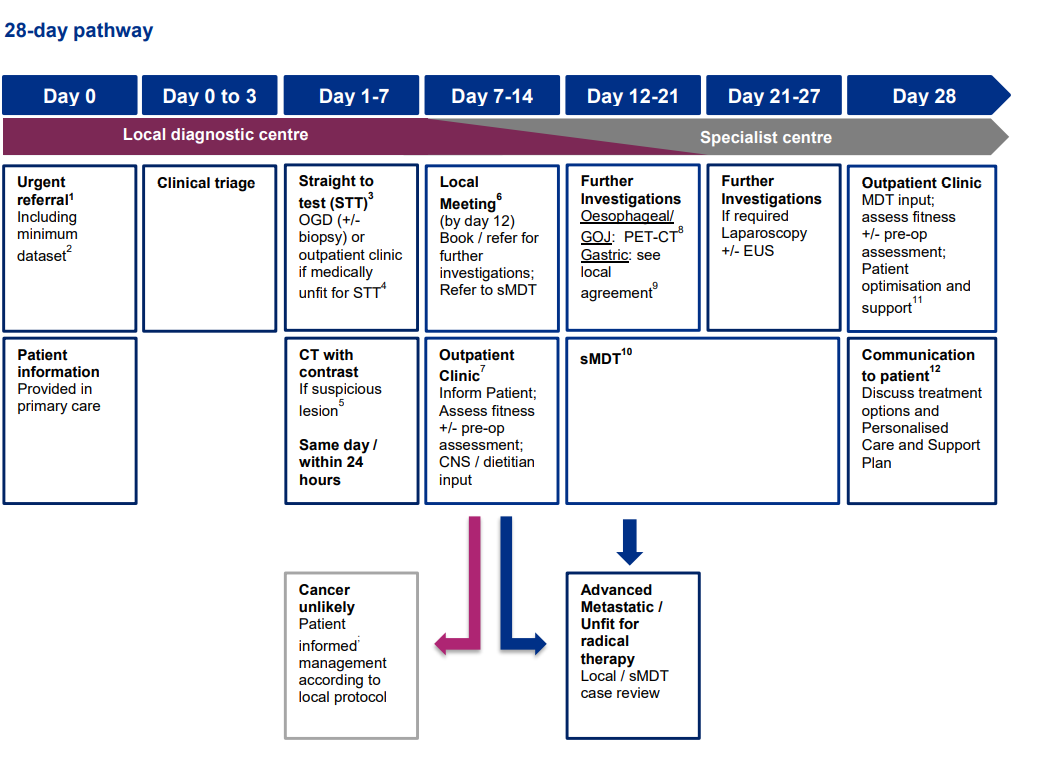 OG Plan on a Page
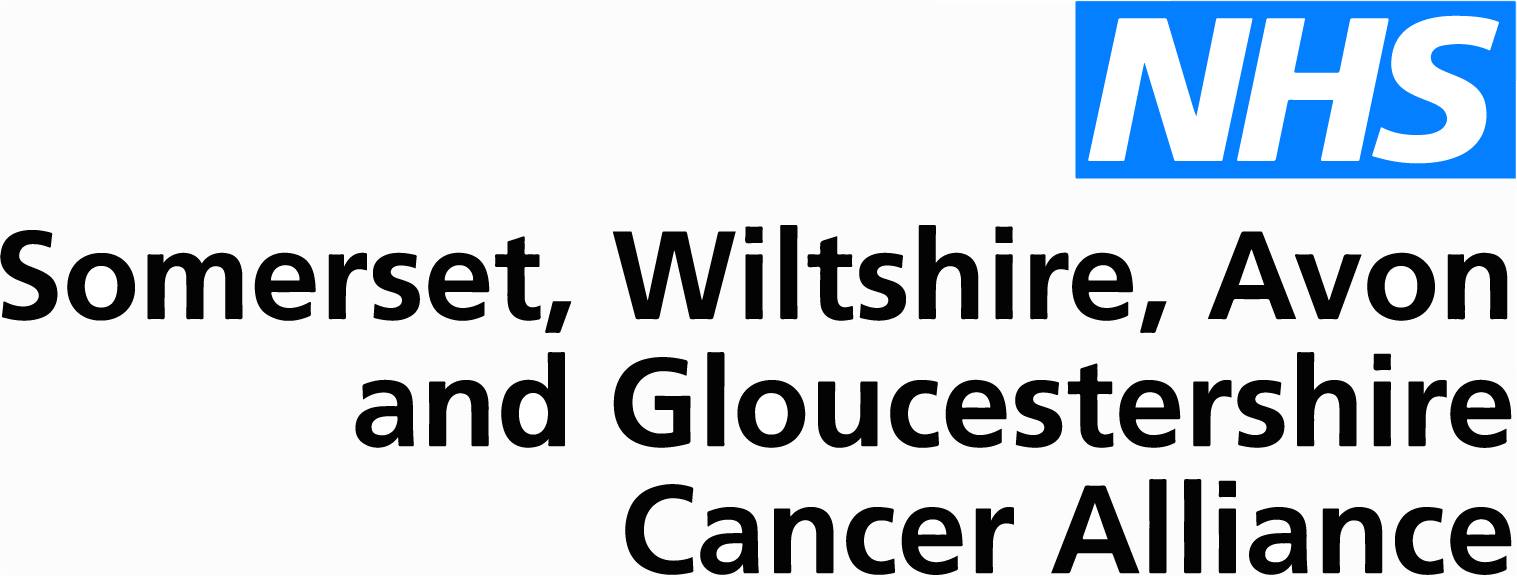 OG Due Diligence Criteria
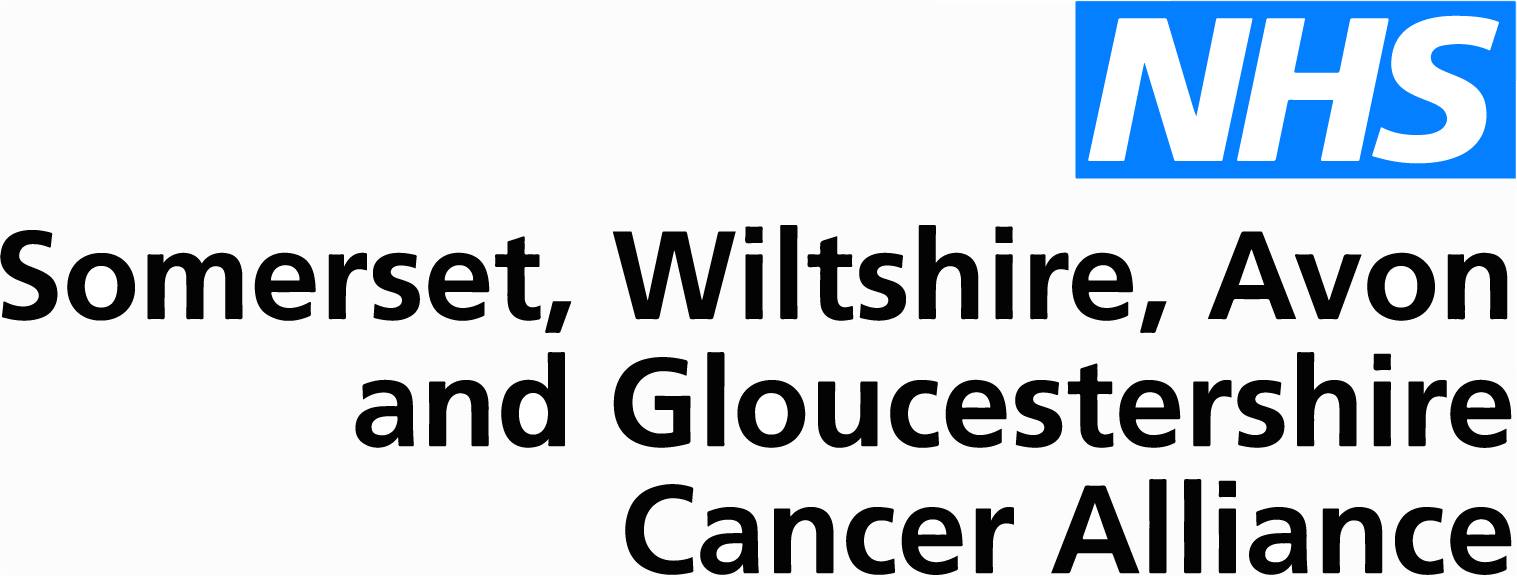 RDS Update Jan 2022
Original aim to get feedback on the planning templates in December 2021, however this was extended due to requests from Operational Teams at most trusts. 
Deadline moved to Jan – so far 4/7 providers have submitted their plans & 1 – UHBW – has confirmed meeting the RDS criteria & submitted SOP (other 3 are being reviewed by SWAG management)
Agreement/Understanding within SWAG that Covid pressures have been high in recent weeks. 
Further improvement ideas & suggestions for the RDS funding are always welcome – feel free to contact me! 
Also looking for feedback on dysphagia grading and a standard we can apply across SWAG